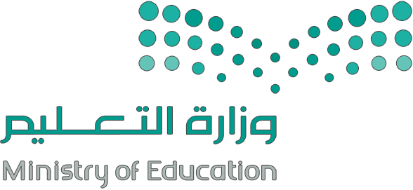 الإدارة العامة للتعليم جدة 
إدارة الاشراف التربوي بجدة 
قسم الصفوف الأولية - بنين
تأهيل معلمي القرآن الكريم في الصفوف الأولية
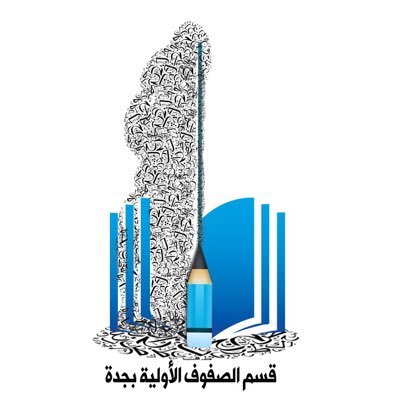 إعداد 
أحمد عوض الشهري 
  حسن يحيى الضامري 
 صالح حامد الزهراني
[Speaker Notes: لتغيير الصورة على هذه الشريحة، حدد الصورة واحذفها. ثم انقر فوق أيقونة «الصور» في العنصر النائب لإدراج صوتك.]
أستمع
أهداف الحقيبة التدريبية
عرض أجود الممارسات التدريسية لمادة القرآن الكريم .
تنمية مهارات معلمي الصفوف الأولية في تدريس مادة القرآن الكريم .
التعرف على استراتيجيات الحفظ والإتقان
التعرف على أنواع التقويم في مادة القرن الكريم
عرض أهم أساليب تصحيح التلاوة .
الأهداف العامة لتدريس القرآن الكريم للمرحلة الابتدائية
أن يتلو الطالب الآيات تلاوة صحيحة ومجودة من سورة السجدة إلى الناس.
أن يحفظ الطلاب سورة الفاتحة وجزئي الملك و النبأ حفظا متقناً.
أن يجل الطالب كتاب الله بتوقيره و التأدب بآدابه و العمل به.
أن يتمكن الطالب من فهم ما يقرأه من كتاب الله.
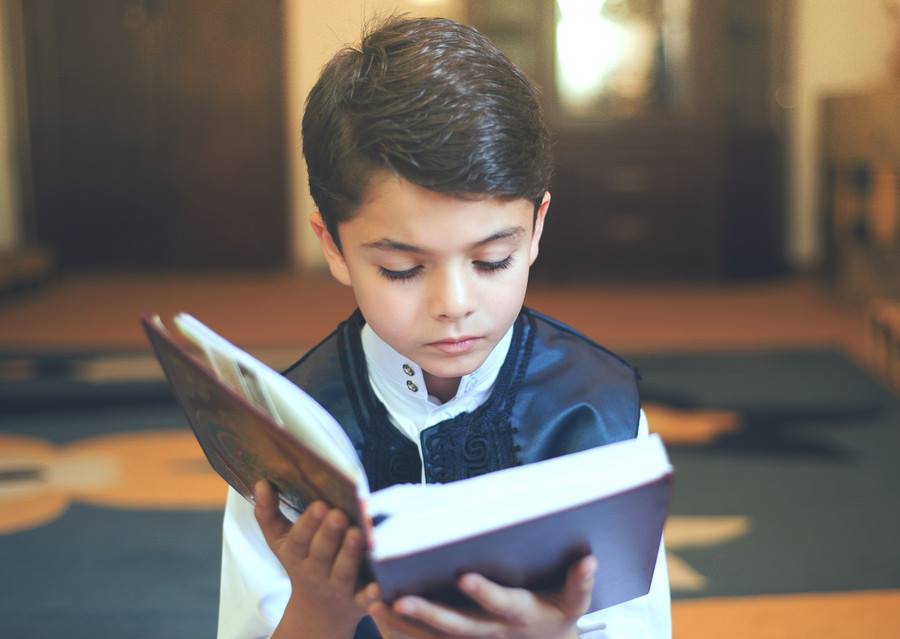 الأهداف العامة لتدريس القرآن الكريم للمرحلة الابتدائية
أن تقوي صلة الطالب بالقرآن الكريم تلاوة وحفظا وتعبدا.
أن يتعرف الطالب معنى التجويد و أحكامه و صلته بالقرآن ( الصفوف العليا ).
أن يطبق الطالب أحكام التجويد اثناء القراءة.
أن يراعي الطالب اصطلاحات ضبط المصحف.
أن تزداد ثروة الطالب اللغوية.
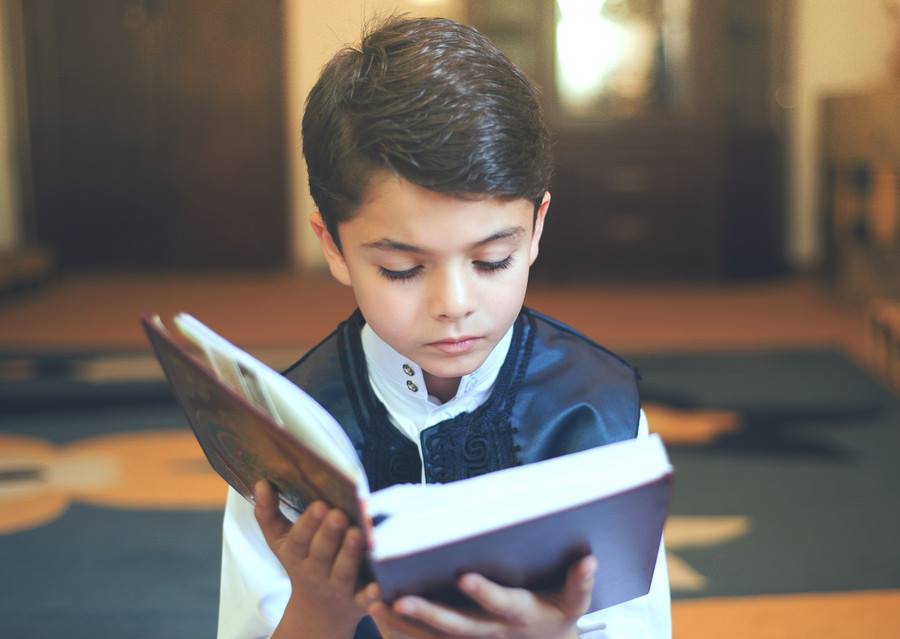 حفظ السور المطلوبة في المقرر بصورة صحيحة 
الانطلاق بالحفظ و التلاوة وعدم التردد 
التعرف على أماكن السور و الآيات
قراءة الآيات قراءة صحيحة 
التجويد (تطبيق أحكام التجويد أثناء القراءة)
التأدب مع كتاب الله 
تحسين الصوت بالقراءة ( ترتيل حسن أداء )
نظرة تأملية حول معايير القرآن في الصفوف الأولية
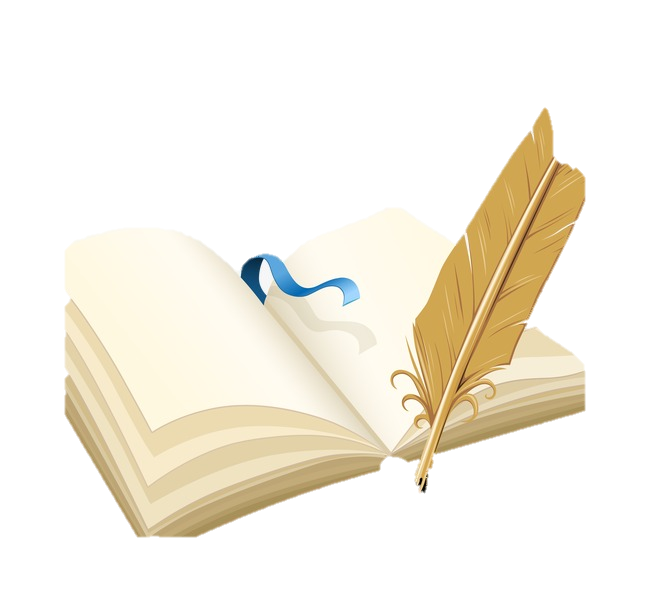 نشاط 1
بالتعاون مع أفراد مجموعتك وضح الدور المطلوب من المعلم في تدريب الطلاب على آداب القرآن الكريم
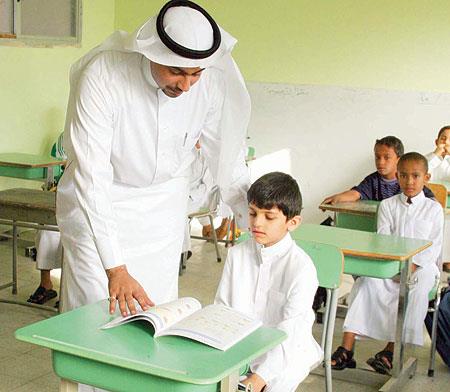 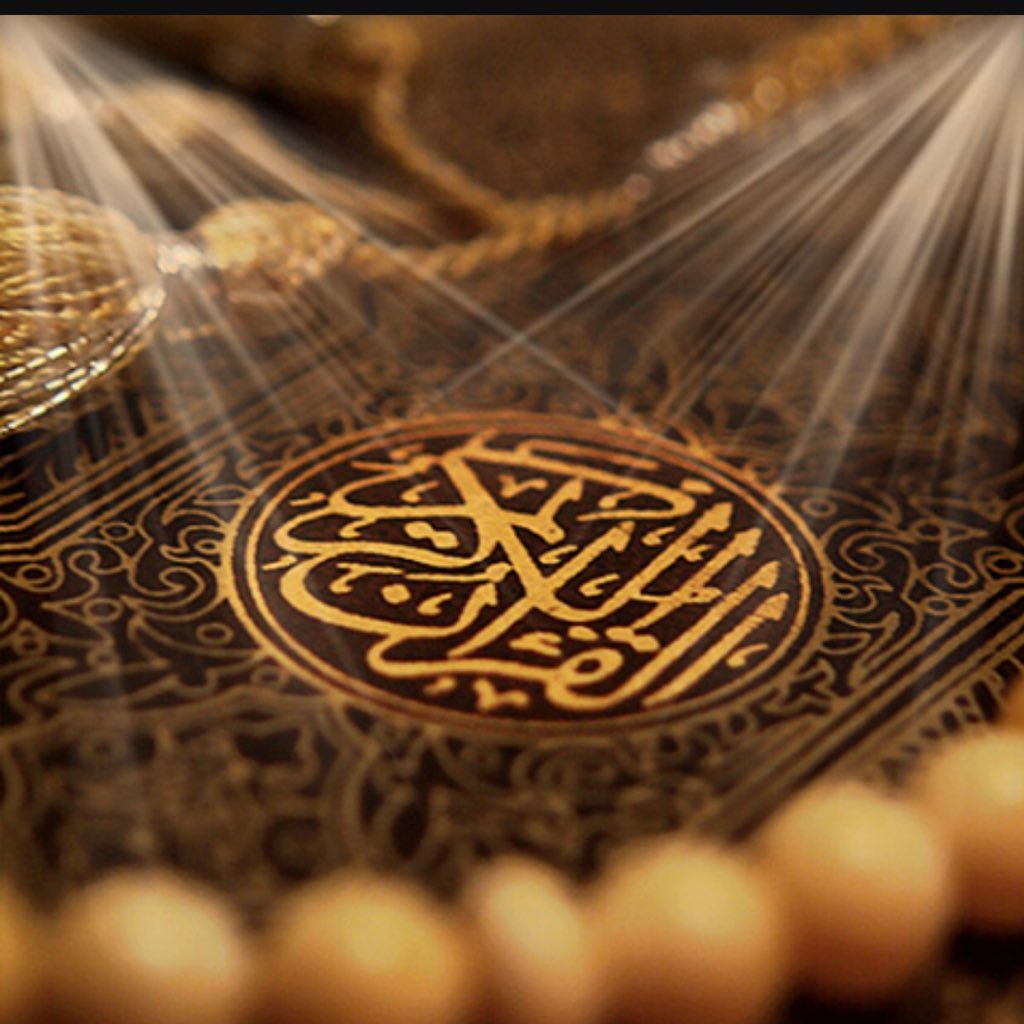 الترتيل وحسن
البسملة
الاستعاذة
لا يضع فوقه كتاب
لا يمسه الا المطهرون
طريقة حمل المصحف
المتابعة مع القارئ
الاستماع و الإنصات
وضعه في المكان الملائم
عدم الكتابة علية أو تمزيقه
عدم الجلوس على الحقيبة التي بها مصحف
جلسة مناسبة
مقترح تخصيص أول حصة أو حصتين في أول العام لبيان أهمية الطهارة وطريقة الجلوس و الاستماع  وتعليم آداب القرآن الكريم
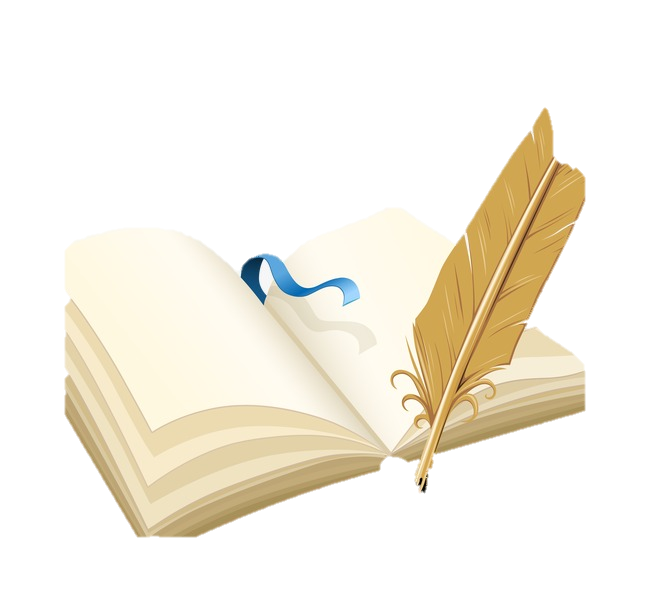 نشاط 2
بالتعاون مع أفراد مجموعتك وبعد الاطلاع على الخصائص العامة في الصفوف الأولية وضح التطبيقات التربوية المترتبة على تلك الخصائص
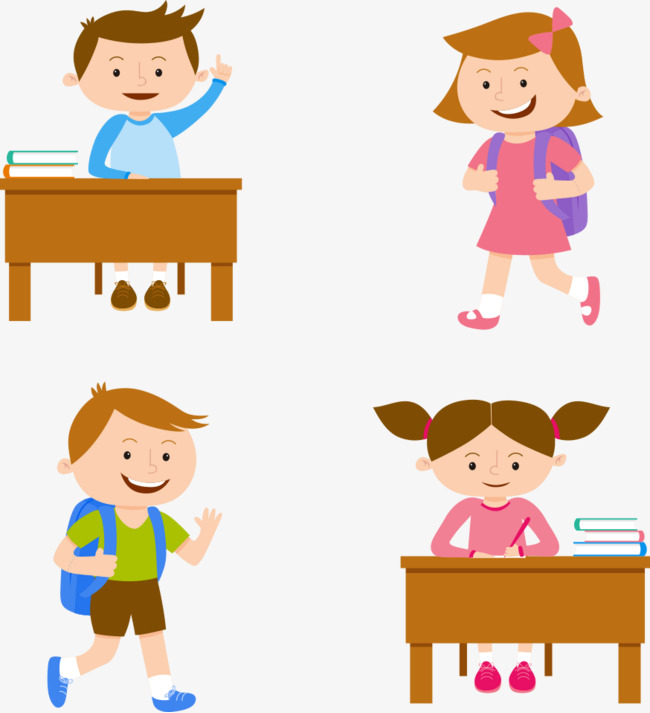 على المعلم توظيف الوسيلة التعليمية (جهاز العرض أو ..) والسبورة والتأكيد على المتابعة في المصحف لمساعدته على التعلم بالمحسوس .
على المعلم تشجيع الطلاب على طرح الأسئلة وعدم التذمر والإجابة عليهم بما يناسب أعمارهم
استثمار هذه الذاكرة في تشجيع الطلاب على حفظ كتاب الله تعالى .
-العمل على نقل المعلومات والحفظ الجديد من الذاكرة قصيرة المدى إلى الذاكرة طويلة المدى للاحتفاظ به مدة أطول .
- تقليل عدد الآيات المقررة للحفظ أو التلاوة
-عدم تكليف الطالب بأكثر من تكليف في وقت واحد مالم يسجل ذلك في ورقة .
الخصائص العامة للطلاب في الصفوف الأولية و التطبيقات التربوية المترتبة بها
الاستفادة من هذه الخاصية عند الأطفال بتشجيعهم على الحفظ في هذه المرحلة لأن الحفظ مقصود في حد ذاته دون تغير أي حرف أو حركة وليس حفظا بالمعنى.
يحسن التقليل من الاستطرادات خارج الدرس وتقليل ذكر التفاصيل غير المطلوبة
الخصائص العامة للطلاب في الصفوف الأولية و التطبيقات التربوية المترتبة بها
يلزم الرفق و التأني بالطلاب في هذه المرحلة مراعاة لخصائصهم .
-عدم تعنيف الطلاب أو التنقص منهم إن وقع منهم ذلك .
عدم إعطاء الطفل أمورا متعددة ليتعلمها في وقت قصير بل يلزم الفصل بينهما بفاصل زمني مناسب 
-أن يدرس المعلم الدرس الجديد للحفظ في حصة كاملة .
لأن بعض المعلمين يقسم زمن الحصة لجزئين : الأول منها تسميع شيء قديم  والجزء الثاني يكون الدرس الجديد وهو بهذا يشتت الطفل ويؤثر على حفظه للدرس القديم والجديد تأثيرا سلبيا فيضعف أحدهما الآخر ويؤثر عليه .
الكف الرجعي
التأثير السلبي لتعلم لاحق على تعلم سابق
ما هو الكف الرجعي ؟ وما تأثيره على تعلم الطلاب؟
حينما يطلب منه حفظ شئ جديد من القرآن ثم يعود لتسميع الآيات الأولى يجد أنه نسي بعضها
تأثيره
عدم إعطاء الطفل أمورا متعددة ليتعلمها في وقت قصير بل يلزم الفصل بينهما بفاصل زمني مناسب .
-أن يدرس المعلم الدرس الجديد للحفظ في حصة كاملة .
لأن بعض المعلمين يقسم زمن الحصة لجزئين : الأول منها تسميع شيء قديم  والجزء الثاني يكون الدرس الجديد وهو بهذا يشتت الطفل ويؤثر على حفظه للدرس القديم والجديد تأثيرا سلبيا فيضعف أحدهما الآخر ويؤثر عليه .
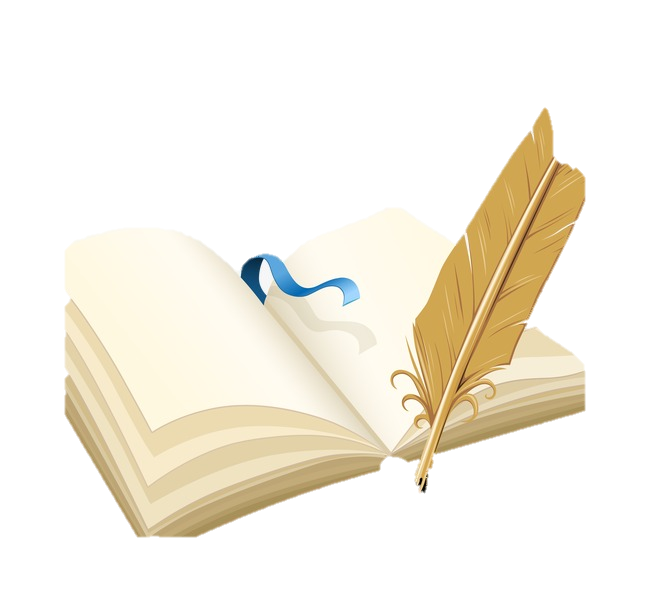 نشاط 3
بالتعاون مع أفراد مجموعتك بين مفهوم التهيئة الحافزة وأساليب تنفيذها في تدريس آداب القرآن الكريم
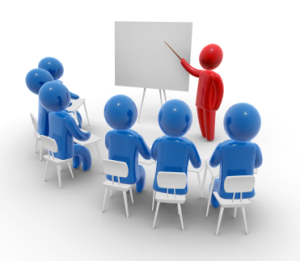 التهيئة الحافزوة
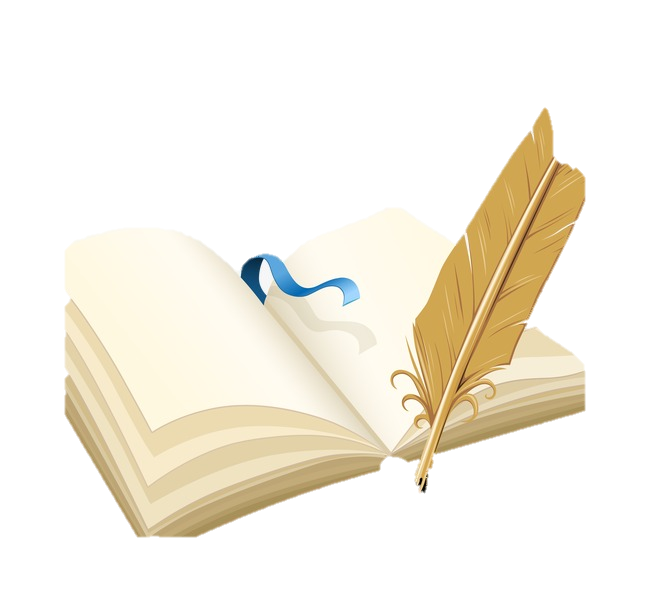 نشاط 4
بالتعاون مع أفراد مجموعتك ضع مخططا مقترحا لتنظيم السبورة في درس القرآن الكريم
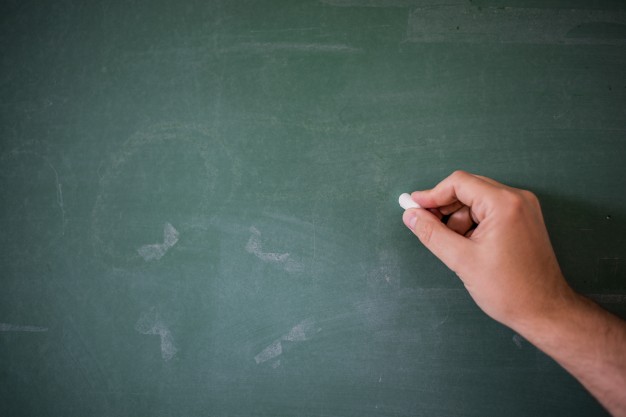 يقسم المعلم السبورة إلى مجموعة أقسام :قسم للبيانات الرئيسة (اليوم والتاريخ واسم المادة والسورة والمعيار واستراتيجية التدريس) ، وقسم لبيان بعض معاني الكلمات (كلمتين الى ثلاث كلمات بحد أقصى بحسب الصف والمرحلة العمرية)، وقسم لكتابة الكلمات الصعبة ، وقسم للفرق بين الرسمين العثماني والإملائي ( بمعدل كلمة الى كلمتين) ، وقسم لكتابة توجيه أو قيمة عظمية ركزت عليها الآيات.
ملحوظة
ينبغي عدم انصراف المعلم إلى الكتابة على السبورة والاستطراد في الشرح على حساب قراءة الآيات بل تكون الكتابة على السبورة حال الاحتياج والتوضيح أو فاصل بسيط.
تنظيم مقترح للسبورة في حصة القرآن الكريم
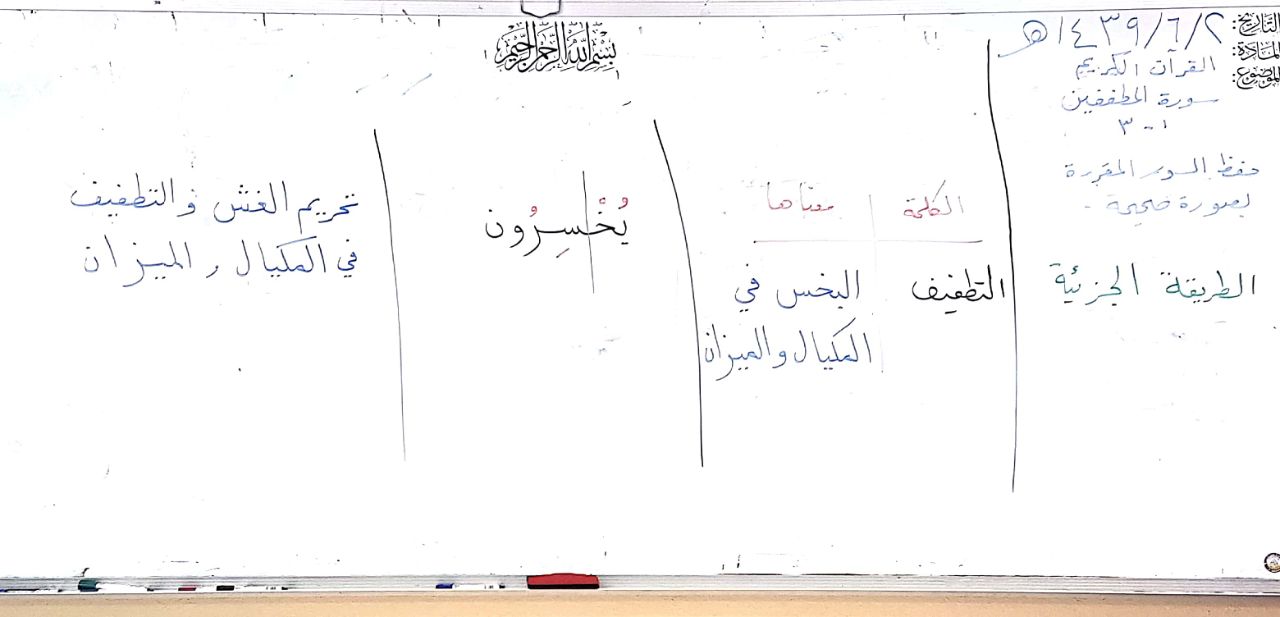 القيم والاتجاهات
التحليل الصوتي لبعض الكلمات الصعبة
معاني الكلمات
البيانات الأساسية
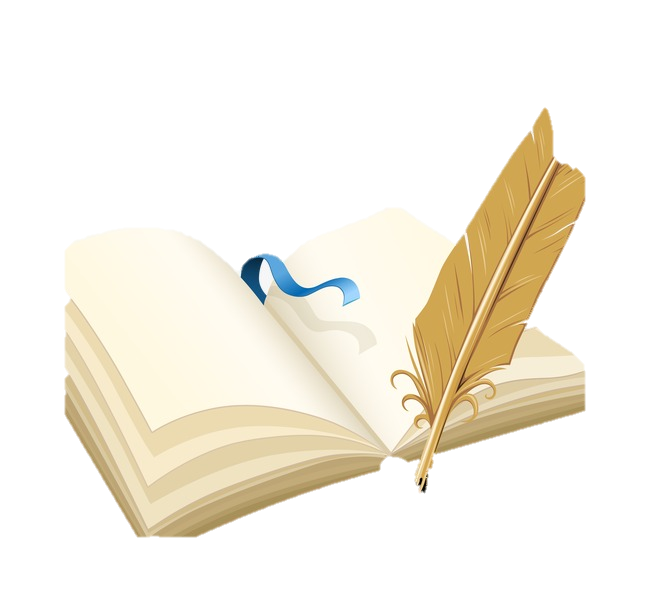 نشاط 4
بالتعاون مع أفراد مجموعتك وضح الطرق المناسبة لتعليم مهارة حفظ الآيات والسور
أهم طرق الحفظ
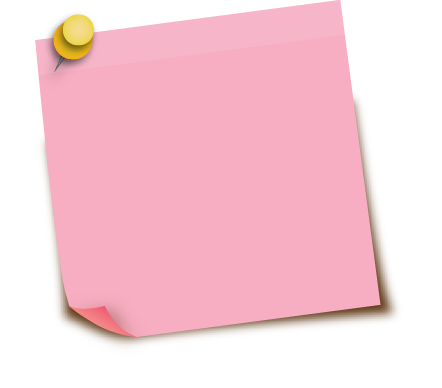 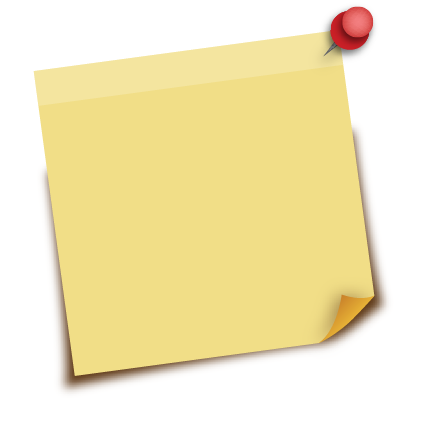 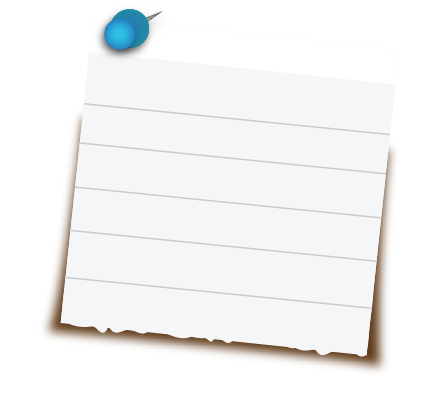 الطريقة الجزئية
الطريقة الكلية
الجمع بين الطريقتين الكلية والجزئية
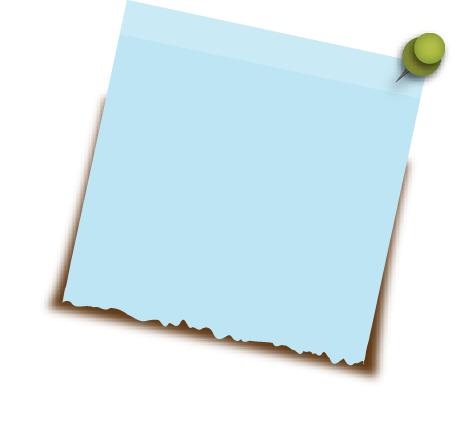 طريقة المحو التدريجي
أهم طرق الحفظ
ج – يوجه المعلم الطلاب لقراءة الآيات كاملة ( الدرس الجديد) قراءة جماعية بصوت معتدل من أول الدرس إلي نهايته وعند اقترابهم من الحفظ يرشد المعلم طلابه إلي إغلاق المصاحف مع استمرارهم في التلاوة من صدورهم وتصحيح الأخطاء التي يقعون فيها وقت حدوثها.
د – يبدأ الطلاب بالتسميع الفردي للدرس الجديد كاملا ابتداءً بالمتميزين.
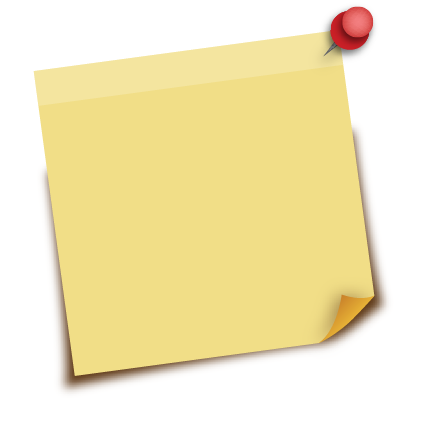 الطريقة الكلية
أهم طرق الحفظ
أ - يقرأ المعلم الآيات المقررة للحفظ  (الدرس الجديد) دفعة واحدة للطلاب تلاوة مجودة والطلاب يستمعون فقط وفي المرة الثانية يتابع الطلاب في المصحف الشريف أو الوسيلة التعليمية ويرددون معه جماعيا وزمريا.
ب -  يقرأ الطلاب الآيات دفعة واحدة الأقوى فالأقوى واحداً تلو الآخر تلاوة مجودة وصحيحة حتى يتأكد المعلم أنهم قد أجادوا تلاوة الآيات .
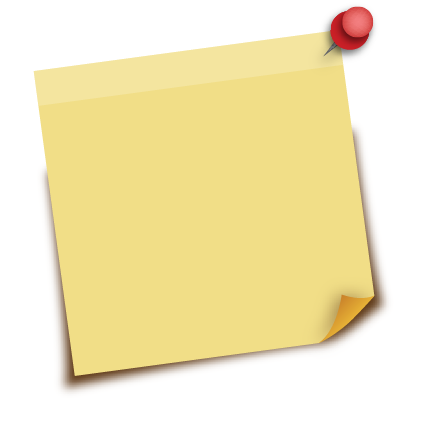 الطريقة الكلية
أهم طرق الحفظ
أ – يقوم المعلم بتلاوة الآيات المقررة للحفظ (الدرس الجديد كاملا) تلاوة مجودة والطلاب يستمعون فقط وفي المرة الثانية يتابعون معه ويرددون جماعيا وزمريا.
ب – يقسم المعلم السورة أو الدرس الي أجزاء قصيرة ويدرب الطلاب علي حفظ كل جزء علي حده بحيث يتلو الطالب كل آية عدة مرات متتابعة حتى يتم له حفظها ثم ينتقل إلي الآية التي تليها وهكذا.
ج- يعطى الطلاب فرصة للحفظ داخل الصف بمقدار دقيقتين إلى ثلاث دقائق ثم يسمع لهم فرديا.
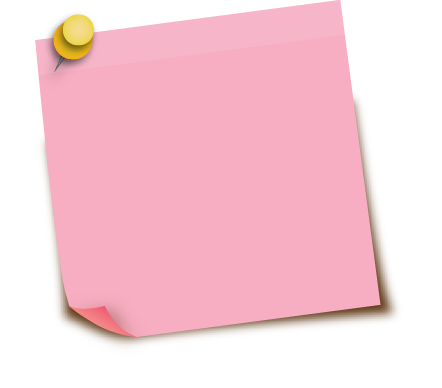 الطريقة الجزئية
أهم طرق الحفظ
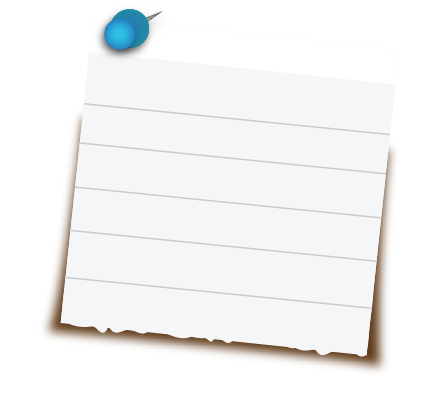 الجمع بين الطريقتين الكلية والجزئية
وفي هذه الطريقة يكرر النص كله دفعة واحدة حتي يتم الربط بين جميع آياته ثم توجه العناية للآيات التي لم تحفظ فيتم تكرارها والمعاودة عليها حتي يتمكن الطلاب من استظهارها جيداً.
أهم طرق الحفظ
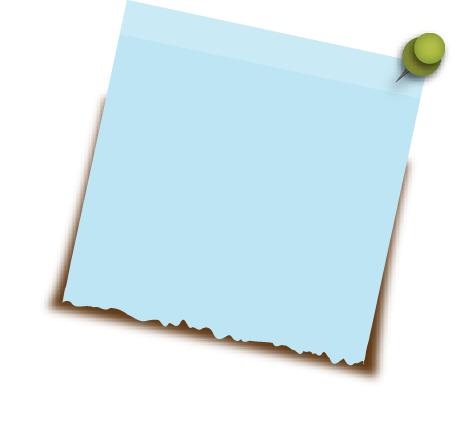 بعد تلاوة المعلم للآيات تلاوة مجودة يردد الطلاب النص القرآني كاملا عدة مرات جماعيا و  زمريا ثم يقوم المعلم بمسح بعض الآيات القصيرة أو أجزاء من الآية الواحدة - يفضل الإبقاء على الكلمات الصعبة وأوائل وأواخر الآيات ليسهل علي الطلاب الربط – ويستمر الطلاب في القراءة الجماعية و الزمرية والفردية بحسب احتياج الموقف التعليمي ثم التسميع الفردي للطلاب.
طريقة المحو التدريجي
نشاط 5
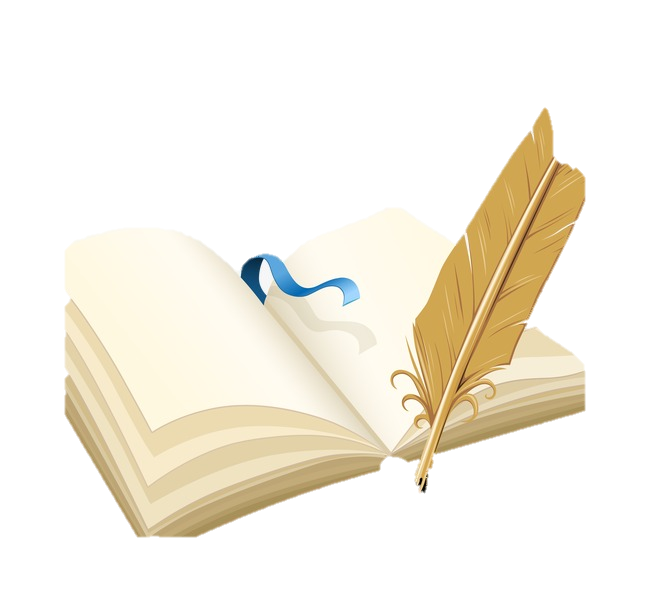 بالتعاون مع أفراد مجموعتك وضح الطرق المناسبة لتعليم مهارة تصحيح القراءة في القرآن الكريم
طرق تلقين القراءة الصحيحة
طرق تلقين القراءة الصحيحة
تصور مقترح لتدريس درس القران نظر
تسجيل المعلومات الأولية للدرس على السبورة .
تهيئة الطلاب للدرس (التهيئة الحافزة).
1
2
أطلب من الطلاب القراءة الصامتة للآيات المستهدفة إذا كان طلاب الصف الثالث وأهيئ جهاز العرض لعرض الدرس بالتقنية الحديثة.
أوجه الطلاب لاستماع الدرس من جهاز العرض أو عن طريق المعلم مع تركيز المعلم أثناء قراءته على الكلمات صعبة النطق بتكرارها أكثر من مرة مع توجيه الطلاب للنظر إلى شفتيه للتعرف على النطق الصحيح والطلاب يستمعون دون ترديد ويغلقوا مصاحفهم ويتابعوا جهاز العرض.
3
4
يغلق المعلم جهاز العرض ويطلب من التلاميذ فتح المصاحب والقراءة الفردية من المصحف مع توظيف السبورة أثناء قراءة الطلاب بكتابة الكلمات التي يكثر فيها الخطأ أو كلمة فيها رسم عثماني أو معنى كلمة ينبغي توضيحه أو توجيه تربوي .
يطلب المعلم من التلاميذ تكرار القراءة جماعيا وزمريا خلف جهاز العرض وخلفه أثناء قراءته حتى يتأكد من استيعاب الطلاب للقراءة الصحيحة.
6
5
تصور مقترح لتدريس درس القران نظر
إذا كان المعلم يدرس طلاب الصف الأول الابتدائي يستحسن تحليل الآيات إلي كلمات حتى يتم تدريب الطلاب على المتابعة.

   قل   //  هو   //  الله  // أحد
يشجع المعلم طلابه على رفع أصواتهم أثناء القراءة وتحسين أصواتهم بالقرآن الكريم ويتابع قراءتهم ليصحح الأخطاء وفق ما تم عرضه في طرق تصحيح التلاوة .
7
8
توجيهات عامة لمعلم القرآن الكريم تساعده علي تحقيق أهداف تدريس القرآن الكريم
أن يحضر المعلم درسه ذهنياً وكتابياً والقراءة الصحيحة المجودة (معني الآيات اجمالاً  - أسباب النزول  - المعاني تفصيلا ).
تربية الطلاب علي التأدب مع كتاب الله تعالى .
إظهار الخشوع وإجلال كتاب الله تعالى أمام الطلاب فالمعلم قدوة.
مكان وقوف المعلم في أول الصف والتقليل جداً من التجول بين الطلاب إلا لحاجة.
مناسبة علو صوت المعلم لكل حجرة الدراسة.
تقوية صلة الطلاب بالقرآن الكريم مع بيان أهمية تعلم القرآن وفضل تلاوته وتعليمه.
توجيهات عامة لمعلم القرآن الكريم تساعده علي تحقيق أهداف تدريس القرآن الكريم
مراعاة الفروق الفردية بين الطلاب.

أن يوصي المعلم طلابه بعدم المبالغة في رفع الصوت أثناء القراءة الجماعية لأن ذلك ينهكهم ويفوت عليهم مهتارة النطق الصحيح للكلمات .

إتباع أسلوب التقويم الذاتي عند خطأ الطالب فيحثه علي التمعن في الكلمة وحركاتها ليصحح لنفسه الخطأ.

خلو الفصل من المشتتات مهما كانت صغيرة أو كبيرة.
توجيهات عامة لمعلم القرآن الكريم تساعده علي تحقيق أهداف تدريس القرآن الكريم
تهيئة الطلاب والصف للدرس بشكل جيد.

توظيف الوسائل التعليمية التي تساعد علي إيصال المعلومة بشكل جيد .
توظيف السبورة بما يحقق الأهداف.

ينبغي للمعلم أن يكون له وقفة تربوية مع طلابه وذلك من خلال توجيه تربوي لما توحي به آية أو آيات الدرس.

تدريب الطلاب على الاستماع الجيد أثناء تلاوة المعلم أو الوسيلة التعليمية .
توجيهات عامة لمعلم القرآن الكريم تساعده علي تحقيق أهداف تدريس القرآن الكريم
نشاط 7
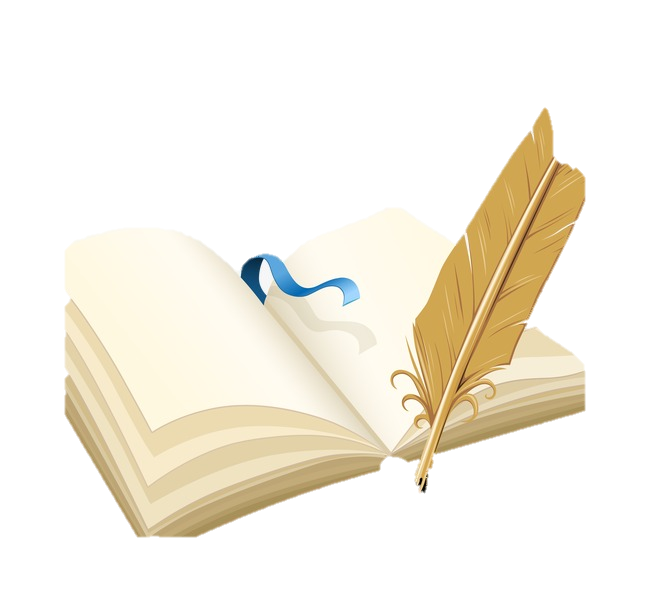 بالتعاون مع أفراد مجموعتك وضح أسليب وأدوات تقويم القرآن الكريم في الصفوف الأولية
تقويم تعلم القرآن الكريم
عند تدريس القرآن الكريم ينبغي للمعلم التركيز على الاطلاع على دليل مادة القرآن الكريم وتوظيفه إجرائيا في تدريس وتقويم الطلاب في مادة القرآن الكريم .


ومن الأمور المهمة في تقويم القرآن الكريم تطبيق التقويم بأنواعه الثلاثة وفق الآتي
شكرا لحسن استماعكم وجميل مشاركاتكم
تقبلوا تحيات فريق العمل من قسم الصفوف الأولية جدة –  بنين 
أحمد عوض الشهري 
  حسن يحيى الضامري 
 صالح حامد الزهراني
[Speaker Notes: لتغيير الصورة على هذه الشريحة، حدد الصورة واحذفها. ثم انقر فوق أيقونة «الصور» في العنصر النائب لإدراج صوتك.]